Do we need space exploration?
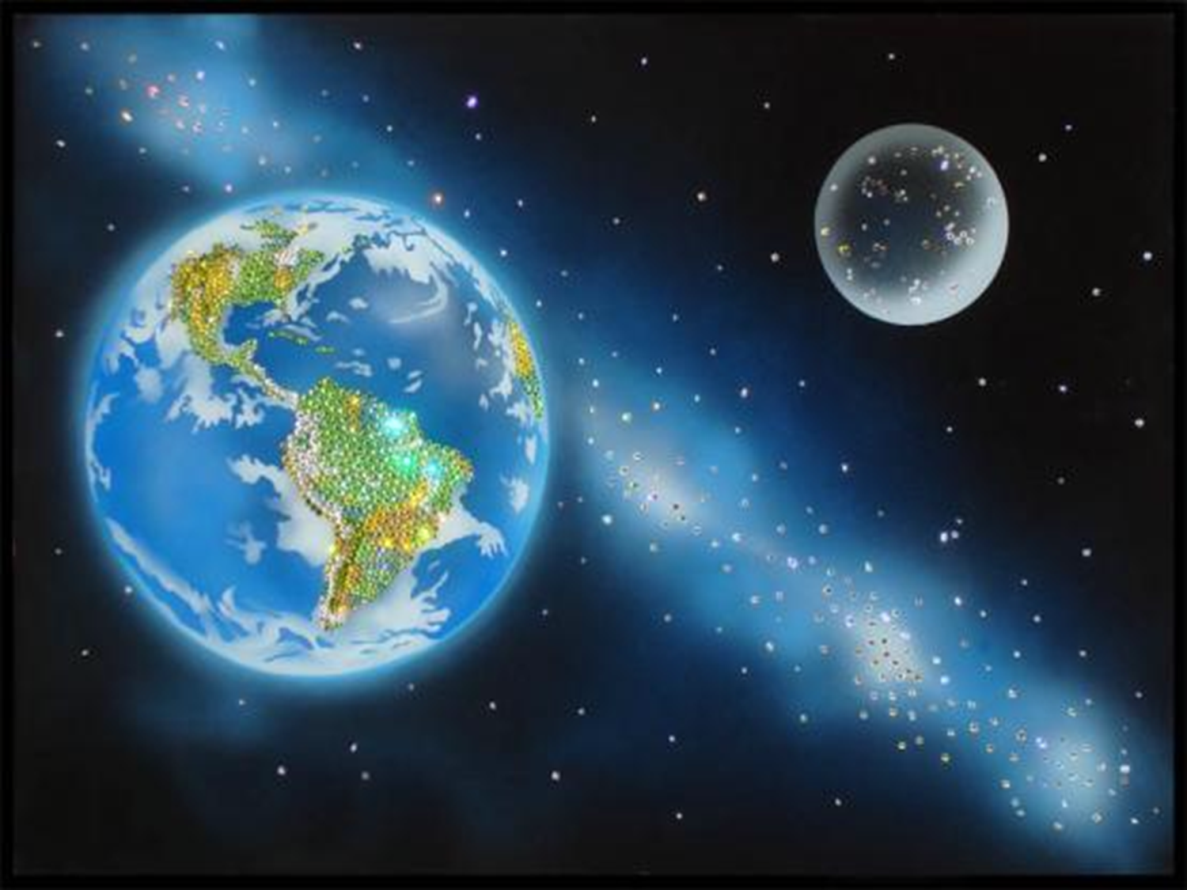 Konstantin Tsiolkovsky
Alexei Leonov
Valentina Tereshkova
Yuri Gagarin
Neil Armstrong
Sergei Korolev
Find the same words in Russian:

исследовать, изучать
конструировать
исследование
космический корабль
спутник
астронавт
исследователь
запускать
Fill in the gaps with the following words: launched, planets, spaceship, cosmonaut, satellite, explored, research.

 The____ flew at the speed of 300 miles a minute.
Yuri Gagarin was the first___ in the world.
The government spends money on scientific____.
I saw ____ and began to move towards it.
They’ve ____ their own solar system.
The Earth is the fifth largest of the nine main ___ in the solar system.
The satellite was ____ into space three days ago.
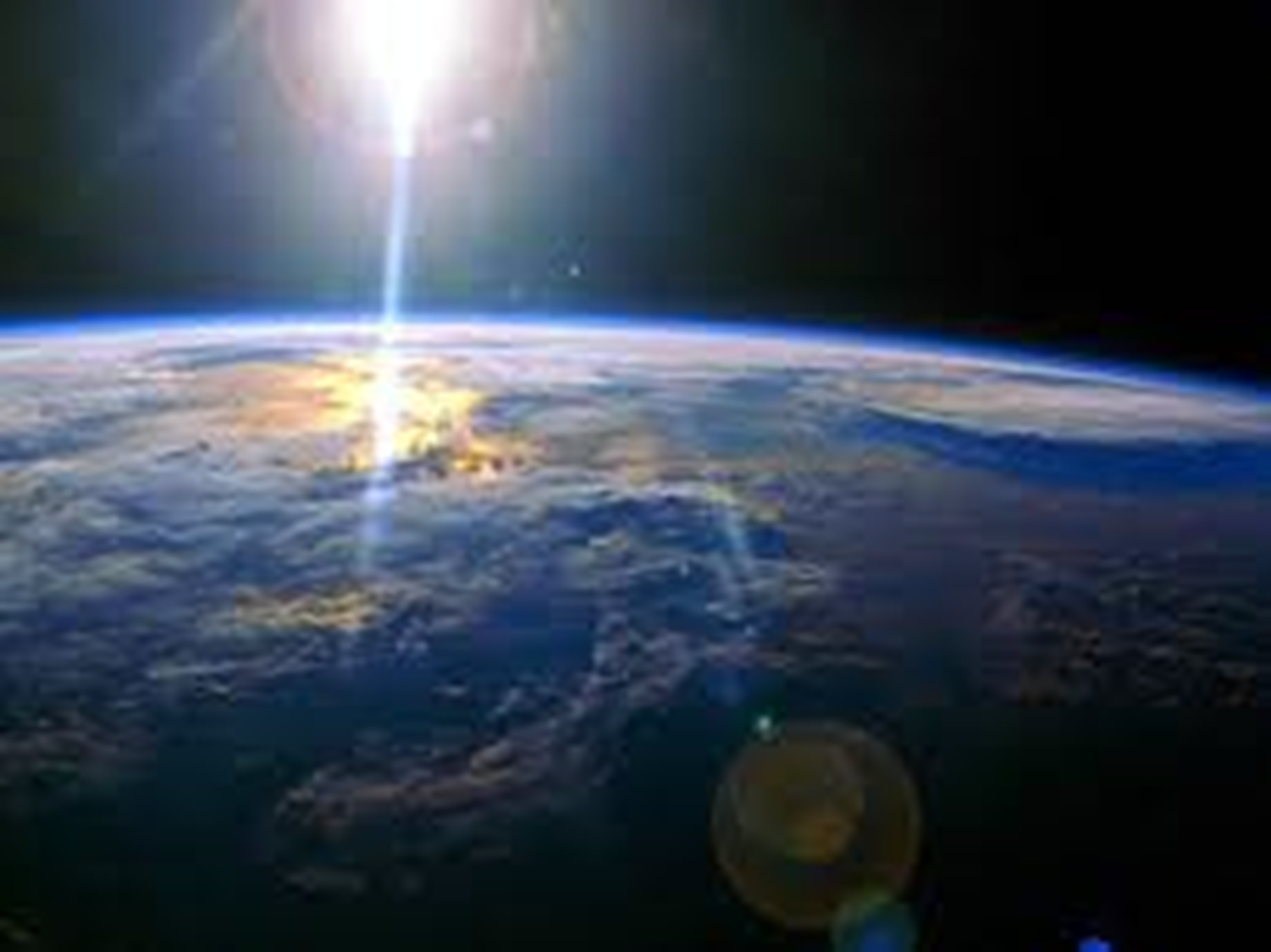 Why does the country spend much money on space research?

Why does Felix think that the situation is serious?

Linda thinks that people don’t take care of nature, doesn’t she?

Is it easy to ruin our planet and to find another planet for people in space?
Today at the lesson :

I have learned about…
I have read…

… was interesting for me
… was difficult for me